ACTIVIDADES AUDICIÓN Y LENGUAJE CARMEN
EBO B
UNE CON SU IGUAL
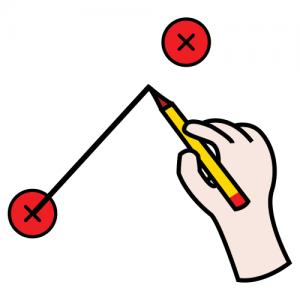 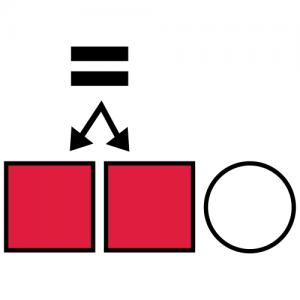 PAPÁ
MAMÁ
PAPÁ
MAMÁ
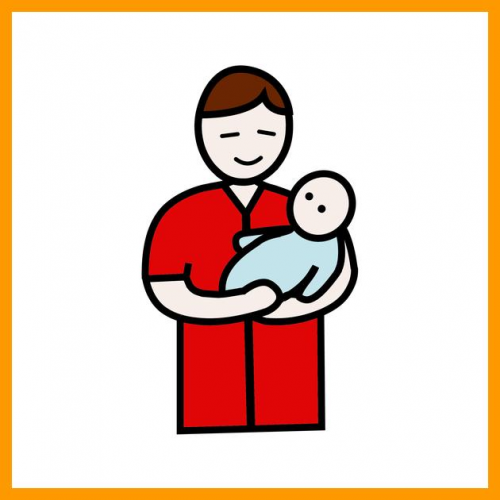 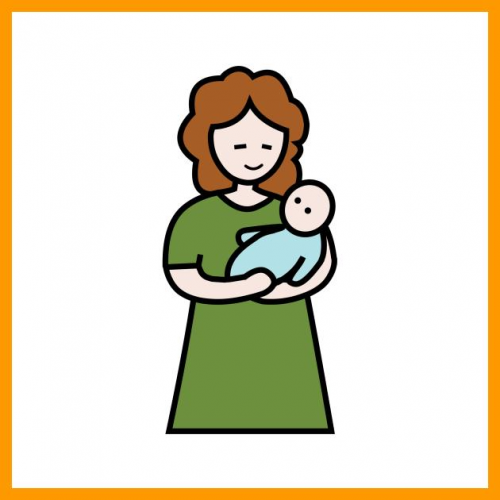